2.2 – Limit of a Function and Limit Laws
Defn:  Limit
As the variable x approaches a certain value, the variable y approaches a certain value.
Find the requested limits from the graph of the given function.
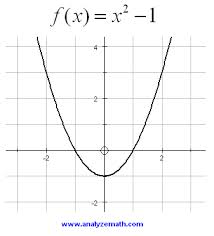 2.2 – Limit of a Function and Limit Laws
Given the following graph of a function, find the requested limit.
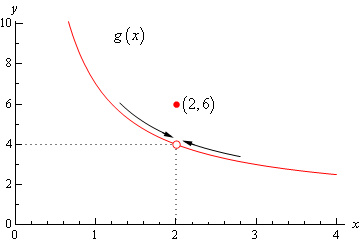 2.2 – Limit of a Function and Limit Laws
Given the following graph of a function, find the requested limits.
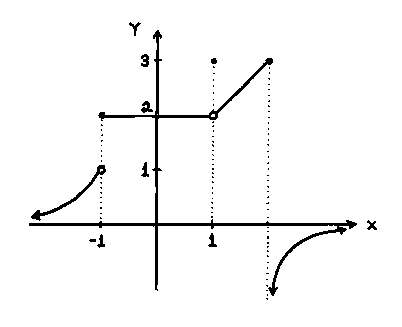 2.2 – Limit of a Function and Limit Laws
Find the requested limits for the given function.
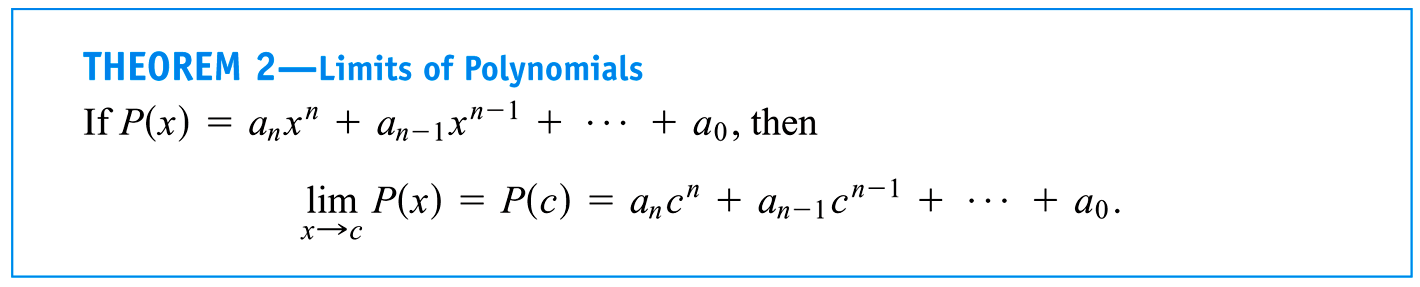 2.2 – Limit of a Function and Limit Laws
A rational function is the ratio of two polynomial functions
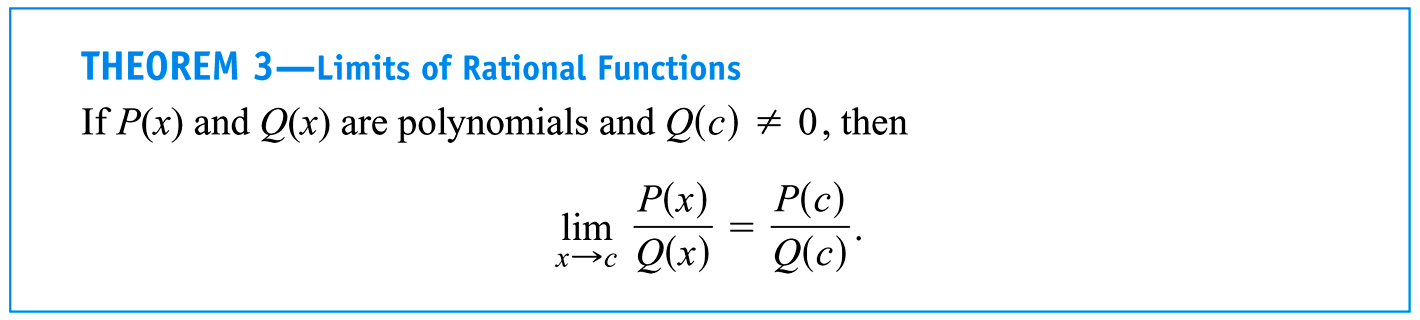 2.2 – Limit of a Function and Limit Laws
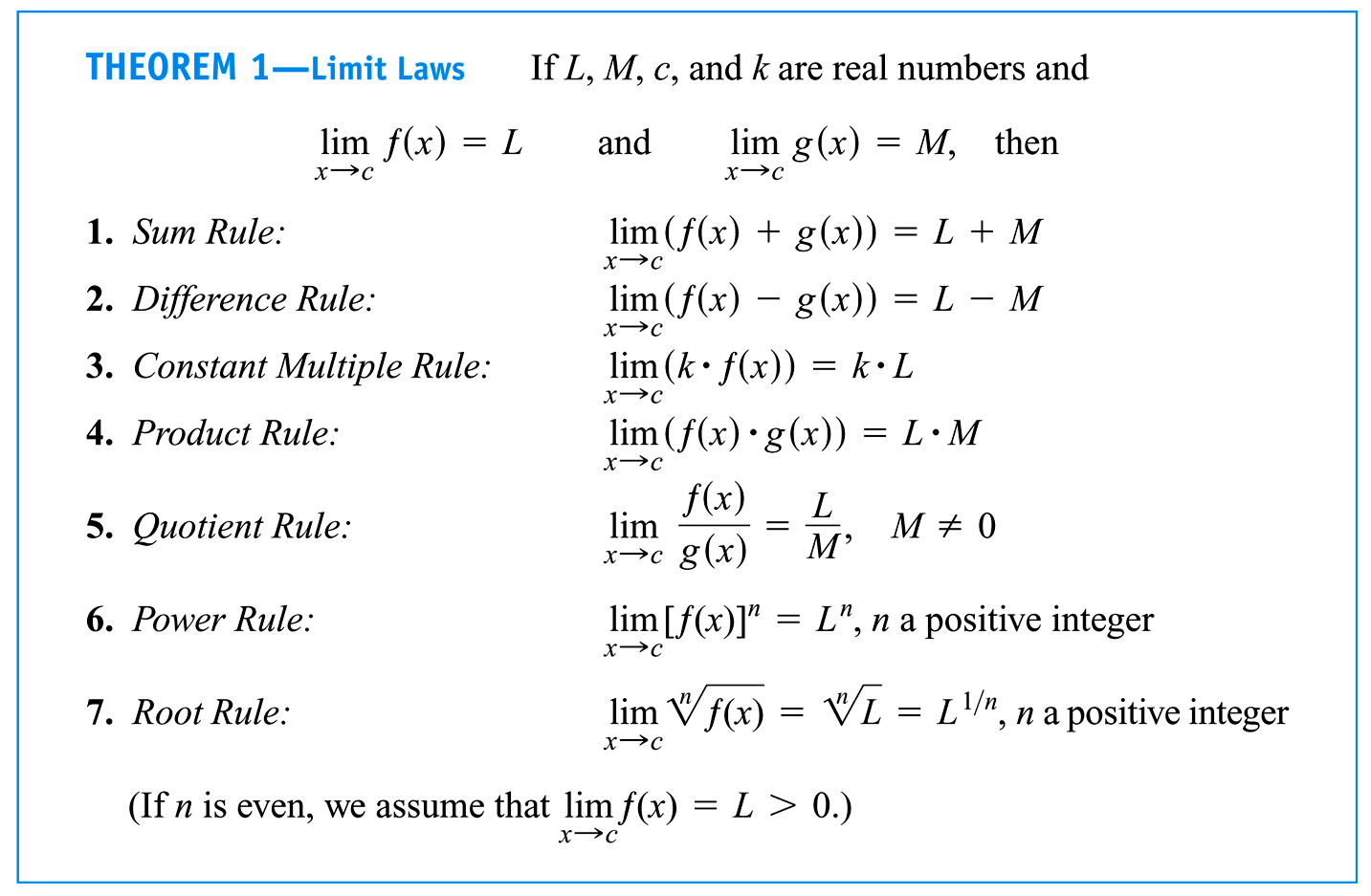 2.2 – Limit of a Function and Limit Laws
Find the following limits:
2.2 – Limit of a Function and Limit Laws
Find the following limits: